Лекція 15 Концепція національного виховання дітей та молоді в Україні
План
Аналіз «Концепції національного виховання дітей та молоді в Україні».
Структура, рушійні сили та основні етапи процесу виховання.
Основні закономірності процесу виховання.
Специфіка принципів виховання. Характеристика принципів виховання.
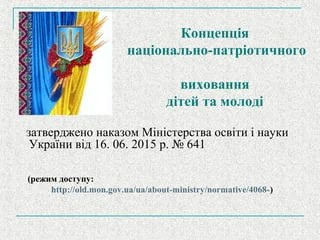 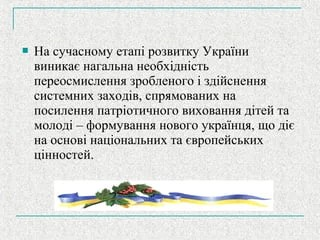 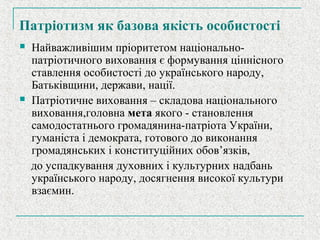 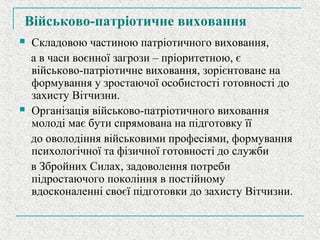 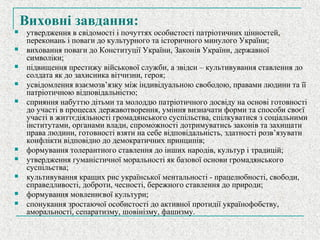 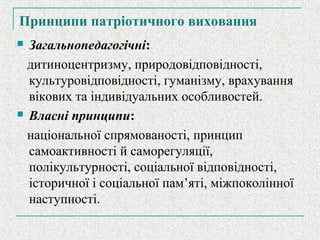 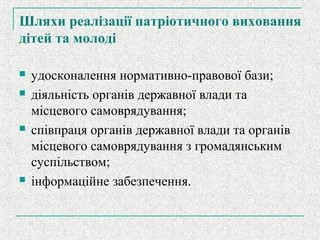 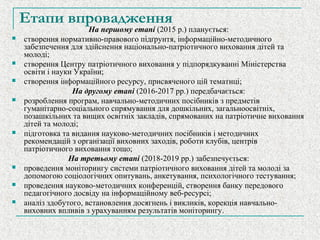 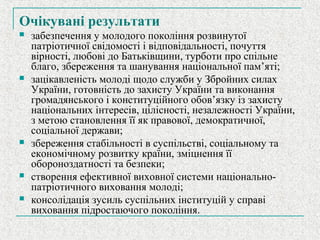 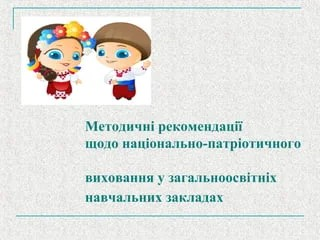 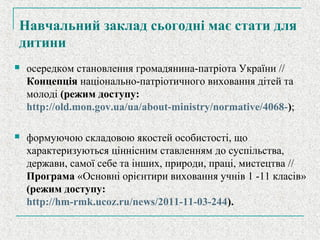 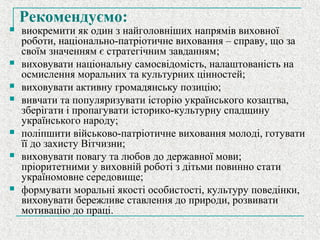 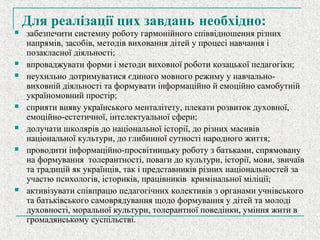 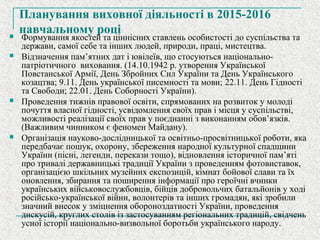 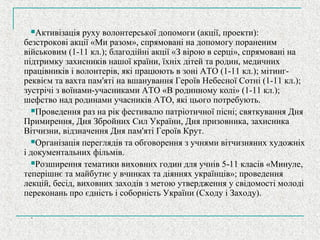 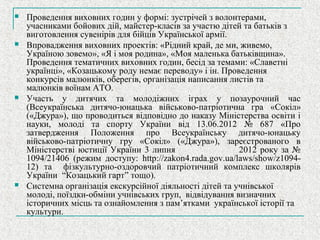 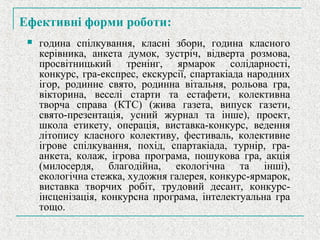 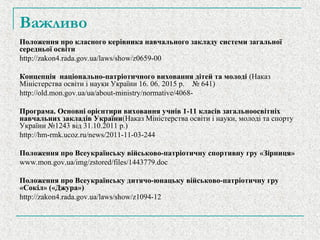 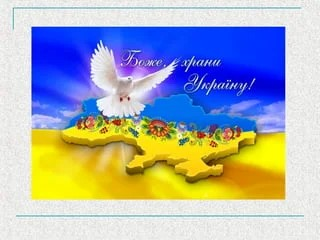 Дякую за увагу!